Иванова А.И.
ГБОУ СОШ №436
Г. Москва
100-353-510
СТЕПЕНЬ
С НАТУРАЛЬНЫМ
ПОКАЗАТЕЛЕМ.
74
13
(а2)5 =
10
36
34 ∙ 39 =
53 ∙ 58 =
(2а)3 =
121 =
50 =
а3
7
7 ∙ 7 ∙ 7 ∙ 7 =
11
47
8
1
1
12
5
3
а
0
2
25
1
4
9
1
I
1
4
9
5
II
2
1
0
5
III
ГОРОДА –
 ГЕРОИ
I
II
III
СЕВАСТОПОЛЬ
НОВОРОССИЙСК
МУРМАНСК
ЛЕНИНГРАД
МОСКВА
СМОЛЕНСК
МИНСК
ВОЛГОГРАД
КЕРЧЬ
ОДЕССА
КИЕВ
ТУЛА
БРЕСТ – КРЕПОСТЬ - ГЕРОЙ
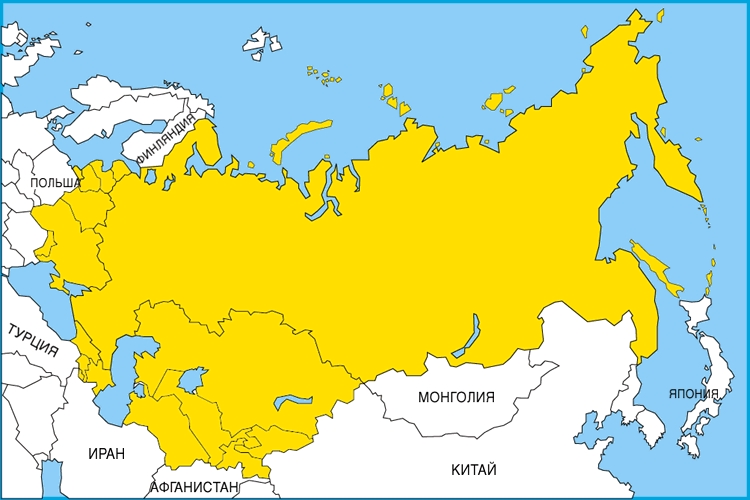 1973
ЛЕНИНГРАД
КЕРЧЬ
1965
1973
НОВОРОССИЙСК
1965
ОДЕССА
МУРМАНСК
1974
МИНСК
1965
СЕВАСТОПОЛЬ
ЛЕНИНГРАД
МИНСК
СМОЛЕНСК
БРЕСТ
МОСКВА
ВОЛГОГРАД
1965
1976
ТУЛА
КИЕВ
ТУЛА
ОДЕССА
КЕРЧЬ
ВОЛГОГРАД
СЕВАСТОПОЛЬ
НОВОРОССИЙСК
1985
1965
МУРМАНСК
КИЕВ
1965
1985
МОСКВА
СМОЛЕНСК
БРЕСТ
1965
Городу, удостоенному высшей степени отличия – звания «Город-Герой»:
а) вручаются высшая награда СССР – орден Ленина и медаль «Золотая звезда»;
б) выдается Грамота Президиума Верховного Совета СССР.
Высшая степень отличия – звание «Город-Герой» присваивается городам Советского Союза, трудящиеся которых проявили массовый героизм и мужество в защите Родины в Великой Отечественной войне 1941-1945г.г.
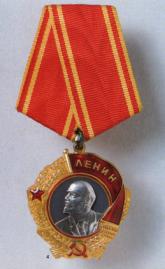 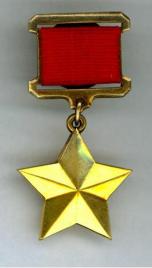 8
9
16
49
64
144
216
О
Б
Е
Л
И
С
К
49
9
16
8
64
144
216
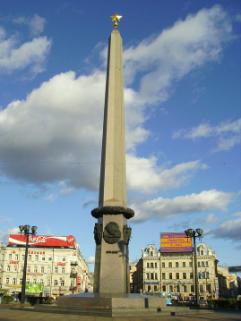 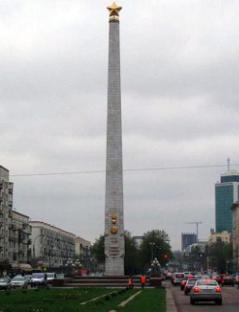 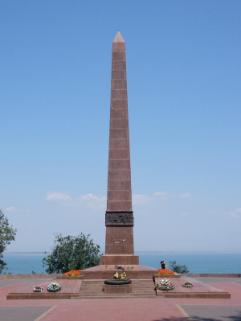 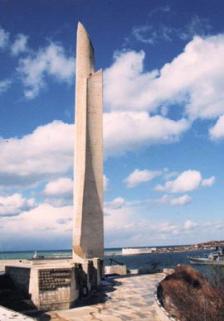 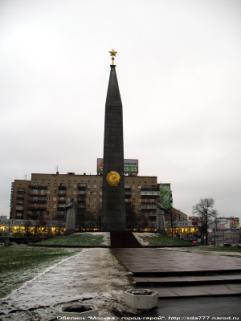 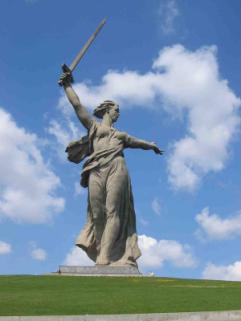 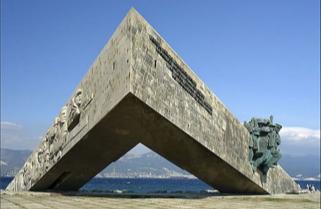 ЛЕНИНГРАД
ОДЕССА
КИЕВ
МОСКВА
СЕВАСТОПОЛЬ
ВОЛГОГРАД
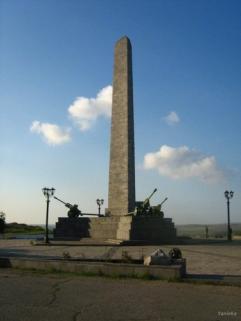 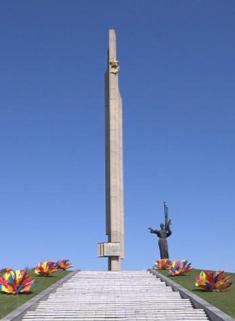 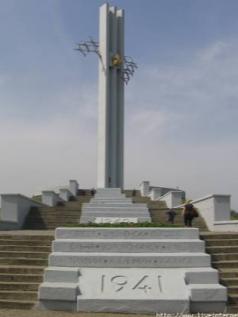 НОВОРОССИЙСК
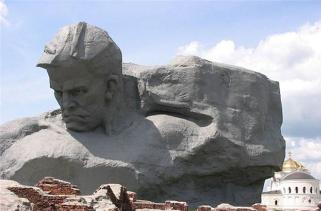 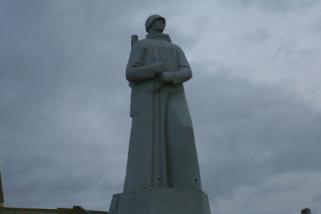 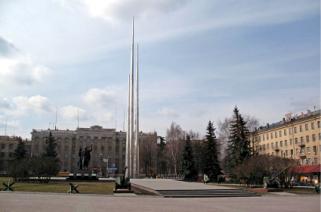 КЕРЧЬ
МУРМАНСК
МИНСК
БРЕСТ
ТУЛА
СМОЛЕНСК
Всё понятно, 
лёгкая тема!
Понятно, но 
есть трудности.
Тяжело 
дается 
тема.
Думаю, что с
 контрольной 
справлюсь.
ничего не понял
Я МОЛОДЕЦ!!!